+
二年2班
班親會
導師：莊婉鈴
112.09.06
1, 2, 3...
歡迎各位家長的蒞臨 !
#
班親會活動流程
推選家長代表與班親會幹部
家長代表3人
班親會幹部
導師報告
1.處室宣導事項
      上放學注意事項：路隊接送地點及雙黃線不迴轉
2.每天觀閱聯絡簿簽名，並確認孩子作業是否完成，
    文件、回條是否放入資料夾
3.若臨時請假煩請來電通知，身體不適請盡速就醫並在家休養
4.良好的學習態度和生活習慣就從日常生活做起
學期重要行事曆
9/6 班親會
10/31-11/1 期中評量
12/2 校慶運動會；12/4運動會補假
12/12 山野教育 照片檔  影片檔
1/11-1/12 期末評量
1/20 寒假開始
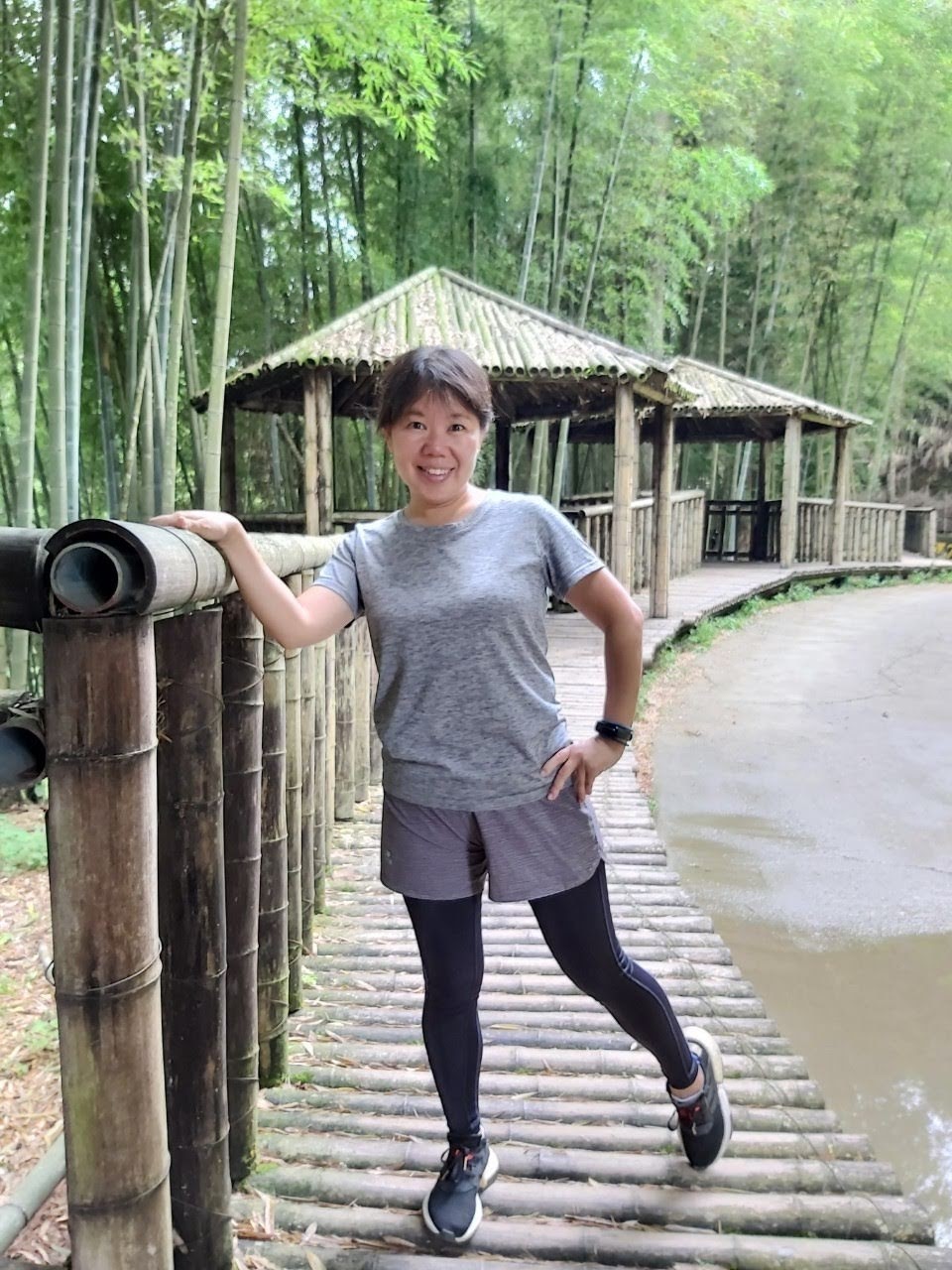 老師簡介
莊婉鈴
嘉義大學教育科技研究所
國小合格教師證
嘉義市宣信國小四年級導師
台中市五福國小二年級導師
班級經營理念：
盡本分
守秩序
有禮貌
心溫暖
多閱讀
班級經營方式：
班級自治
落實班級自治能力，我們都是懂事長，培養他們的責任心，希望能各盡其才，皆有所用。
 在班級活動中，有計畫的讓孩子共同表達意見、參與規劃等工作，盡量 給予每一位孩子表現的機會，並予以適當的鼓勵與讚美，增加他們學習的 自信心。
班級經營方式：
生活輔導
準時到校，7:45打掃。
書包內不帶玩具、貴重物品，如手機。
發言前先舉手，別人說話時注意傾聽。
離開座位時，桌面收拾整潔、椅子靠攏
飯前洗手，飯後潔牙。 
強調資源回收，垃圾減量。 
鼓勵孩子的善行及好表現。
班級及教學相關事項說明
早餐請在家吃飽(請勿帶零食或飲料)
依課表穿著服裝(週三穿便服)   
    運動鞋、綁頭髮

下課時間運動(跳繩)並遵守下課秩序
功課完成功課是當學生的基本責任
依聯絡簿進度完成

放學回家後時間內能完成的

若有無法完成部分到校後可說明原因，請學生利用時間補完
好的學習態度
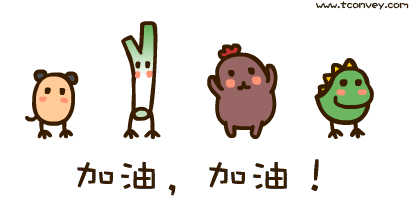 1.課前預習、課後複習
2.上課專心聽講
3.在課堂上，喜歡發問或請教
4.平時用功，不會臨時抱佛腳
5.自動看書或做作業，不必他人催促
午餐-不偏食，愛惜食物
1.不喜歡的東西可以少吃，但要勇敢嘗試
2.朝【零廚餘】目標前進
3.特殊狀況，可彈性調整
歡樂集點送~內在榮譽集點可於期末憑點數購買獎品。
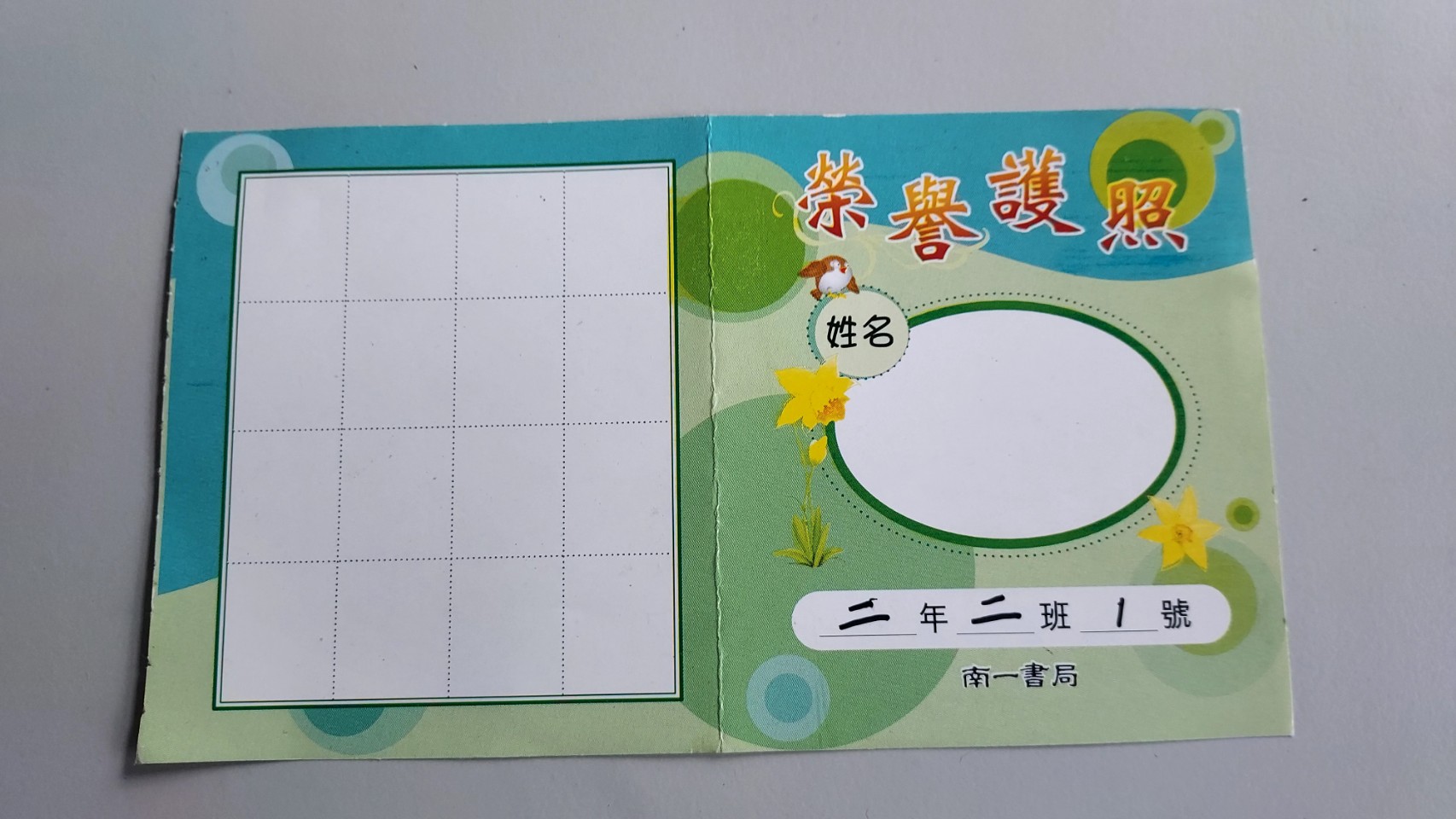 成績評量方式
1.日常上課、生活表現、平時作業呈現、平時考、定期評量
2.平時成績的包含：作業成績(40％)、考試成績(40％)、上課表現(20％) 。
平時成績包含習作、考試卷、回答問題
3.學期的成績、等第是由兩個部分組成：
  月考成績(50%) + 平時成績(50%)
讓每個孩子都有一片天
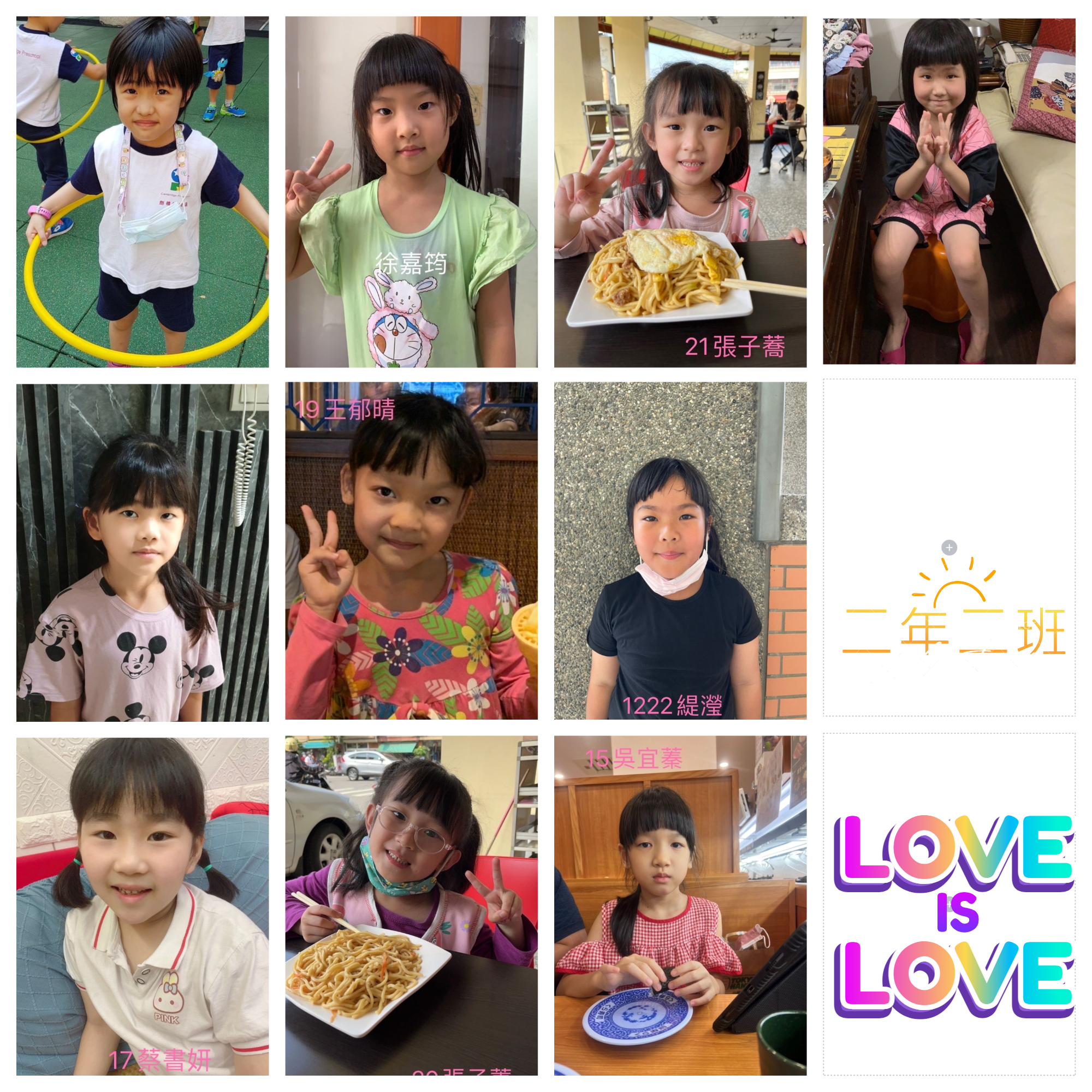 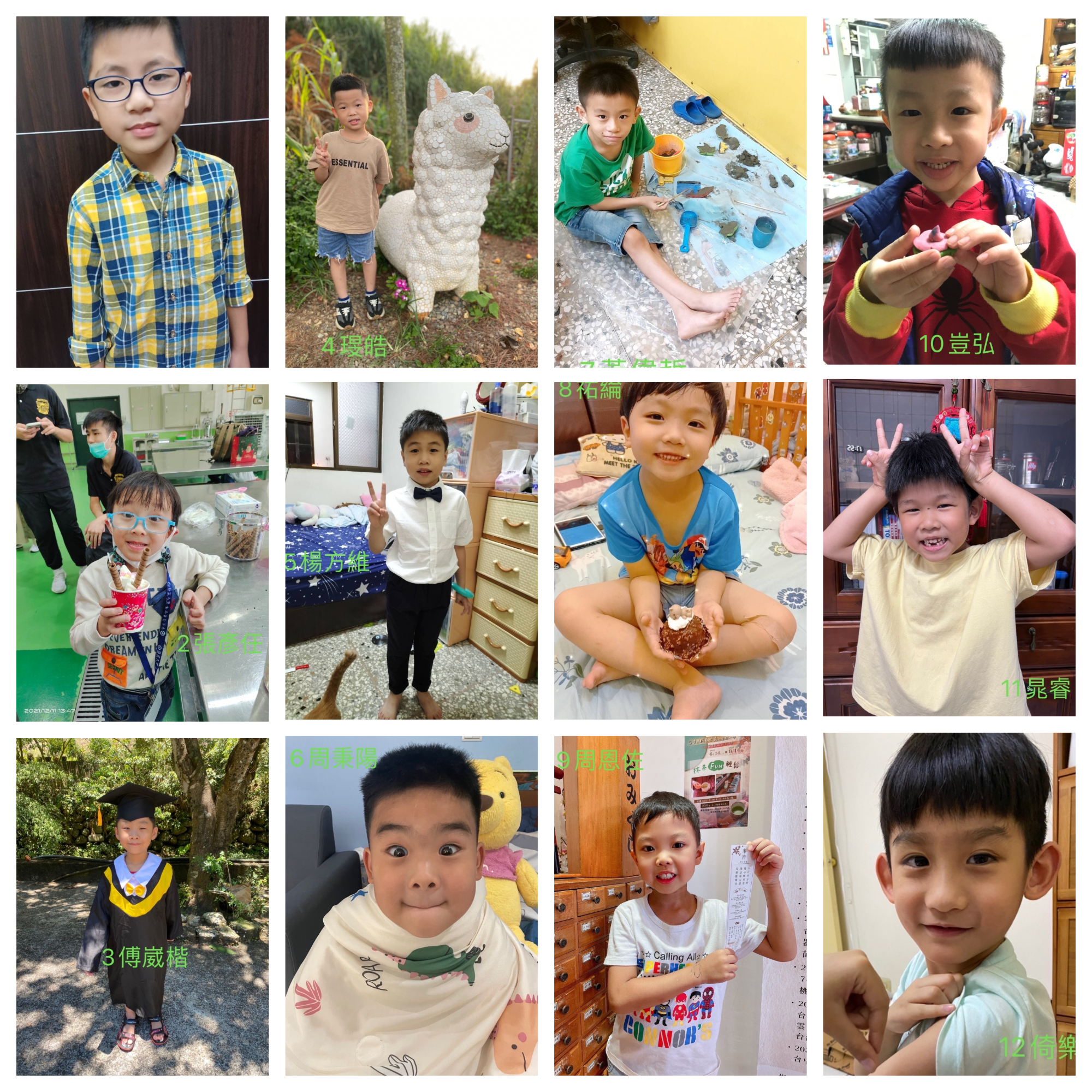 若您有任何寶貴的意見、建議，歡迎您與我聯繫。
Line官方帳號留言、Line語音聯繫、班級網頁
（學校電話：24792122轉202    手機：0923350110）
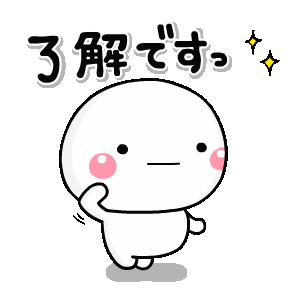 用說的較清楚
給孩子適當的愛，做孩子的好榜樣，幫助孩子學習與成長~~找到自己的天空
謝謝您今天的參與